Преимущества подачи документов в электронном виде
Подача документов по государственной регистрации юридических лиц и индивидуальных предпринимателей
Подача заявки на государственную регистрацию юридических лиц и индивидуальных предпринимателей
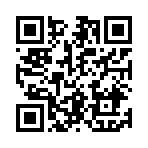 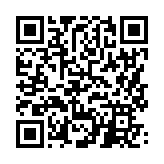 Взаимодействие с регистрирующим органом в электронном виде является наиболее удобным, быстрым и эффективным способом получения государственной услуги.
Основной плюс этого способа подачи документов для заявителей – серьезная экономия времени и денег. Один раз, получив усиленную квалифицированную электронную подпись, можно будет уже не тратить время на посещение нотариальной конторы и деньги на оплату услуг нотариуса.
Удобство – возможность подачи документов и получения результата государственной услуги без посещения инспекции. 
Быстрота – документы формируются и направляются в электронном виде, что приравнивается к получению документа на бумаге в виде предоставления ссылки для скачивания, количество скачиваний не ограничено. В случае необходимости, документы могут быть получены заявителем и на бумажном носителе.
Эффективность – в любом случае, формируется документ, направляемый в адрес заявителя, в котором однозначно выражена позиция налогового органа, что исключает возможность недопонимания и возникновения конфликтных ситуаций.
https://www.nalog.ru/rn37/service/gosreg_eldocs/
https://service.nalog.ru/gosreg/
Данный сервис  позволяет пользователям в интерактивном режиме оформить и направить  в регистрирующий орган следующие виды заявлений: 
Заявление о создании организации (Р11001)
Заявление о регистрации в качестве индивидуального предпринимателя (Р21001)
Заявление о внесении изменений в сведения об ИП (Р24001)
Заявление о прекращении деятельности ИП (Р26001)
Сервис позволяет направить в регистрирующий орган в электронном виде пакет документов на государственную регистрацию юридических лиц и индивидуальных предпринимателей. 
Направление электронных документов в регистрирующий орган осуществляется заявителем, имеющим сертификат ключа подписи и соответствующий ему ключ электронной подписи (ЭП), без необходимости посещения нотариуса. При этом возможно использование ЭП, предназначенной для представления в электронном виде налоговой и бухгалтерской отчётности.
не требуется посещения регистрирующего органа и нотариуса
получив один раз усиленную ЭП уже не надо тратить деньги на оплату услуг нотариуса
использование ЭП, предназначенной для представления отчетности
заполнение заявления без ошибок – сервис отправки проверит заявление за Вас.
не надо обращаться к нотариусу
только один раз обратиться в регистрирующий орган;
не требует наличие ЭП
заполнение заявления без ошибок – сервис отправки проверит заявление за Вас.
Электронная подпись
Предоставление сведений из ЕГРЮЛ/ЕГРИП о конкретном юридическом лице/индивидуальном предпринимателе в форме электронного документа
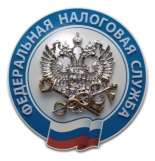 Межрайонная ИФНС России №3 по Ивановской области
Электронная подпись (ЭП) – аналог собственноручной подписи, применяемой по отношению к электронному документу.
ЭП обладает следующими свойствами:
Является уникальной;
Защищена от копирования;
Указывает на лицо, которое подписало документ.
В соответствии с п. 1.2 ст. 9 Федерального закона №129-ФЗ «О государственной регистрации юридических лиц и индивидуальных предпринимателей» в случае наличия ЭП при подаче документов в электронном виде заверение подписи нотариусом не требуется. 
Сертификат ключа подписи и соответствующий ему  ключ  электронной  подписи  можно  получить в любом удостоверяющем центре, аккредитованном в сети доверенных удостоверяющих центров ФНС России.
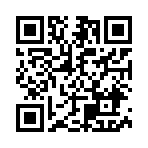 https://service.nalog.ru/vyp
Данный сервис предоставляет возможность заинтересованным лицам бесплатно без посещения налогового органа получить сведения из ЕГРЮЛ/ЕГРИП о конкретном юридическом лице/индивидуальном предпринимателе в виде выписки из соответствующего реестра/справки об отсутствии запрашиваемой информации в форме электронного документа, подписанного усиленной квалифицированной электронной подписью.
Исходя из положений п. 1 и 3 ст. 6 Федерального закона от 06 апреля 2011 г. №63-ФЗ «Об электронной подписи» выписка/справка об отсутствии запрашиваемой информации в электронной форме, подписанная усиленной квалифицированной электронной подписью, равнозначна выписке/справке об отсутствии запрашиваемой информации на бумажном носителе, подписанной собственноручной подписью должностного лица налогового органа и заверенной печатью налогового органа. Для получения выписки/справки сертификат электронной подписи заявителя не требуется.
ЭЛЕКТРОННАЯ РЕГИСТРАЦИЯ
 
 
В НОГУ СО ВРЕМЕНЕМ!
Уплата государственной пошлины
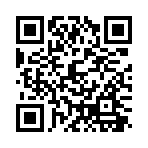 https://service.nalog.ru/gp2.do
Данный сервис позволяет сформировать платежный документ на уплату госпошлины при регистрации ЮЛ/ИП, за предоставление сведений из ЕГРЮЛ/ЕГРИП/ЕГРН и реестра дисквалифицированных лиц, а также произвести оплату через один из банков-партнеров ФНС России.
Для формирования платежного документа необходимо выбрать вид платежа и сумму платежа.